Тихорецкий историко-краеведческий музей
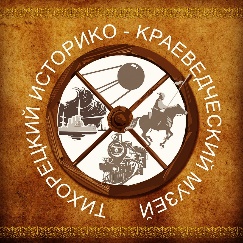 Историко-культурное наследие 
в системе образовательно-просветительской 
и воспитательной деятельности музея.

Докладчик А.Н.Жидков
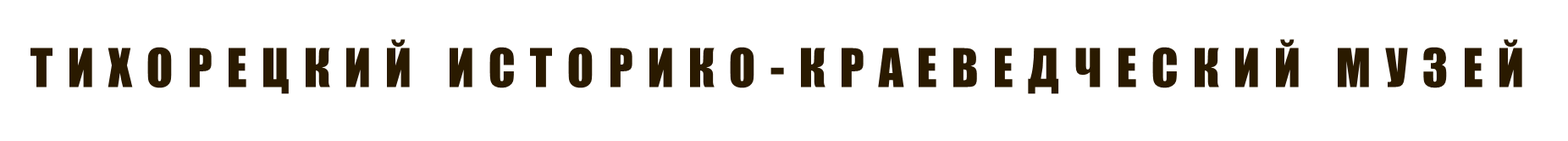 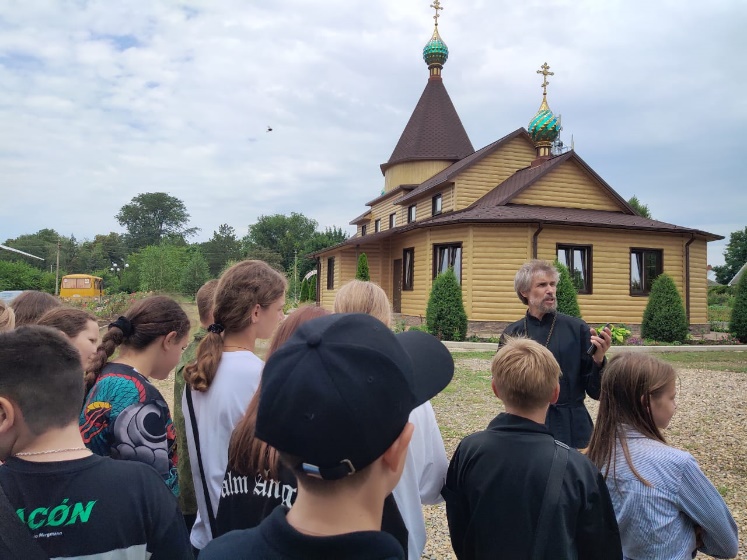 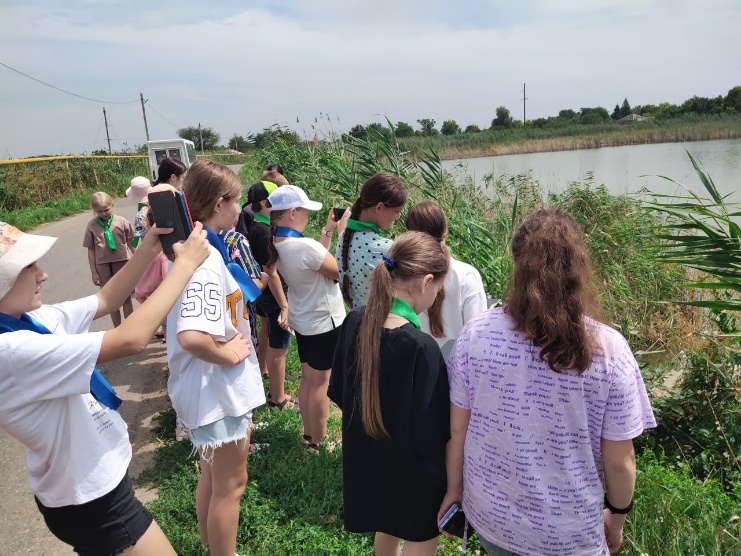 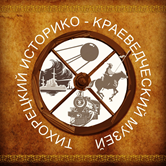 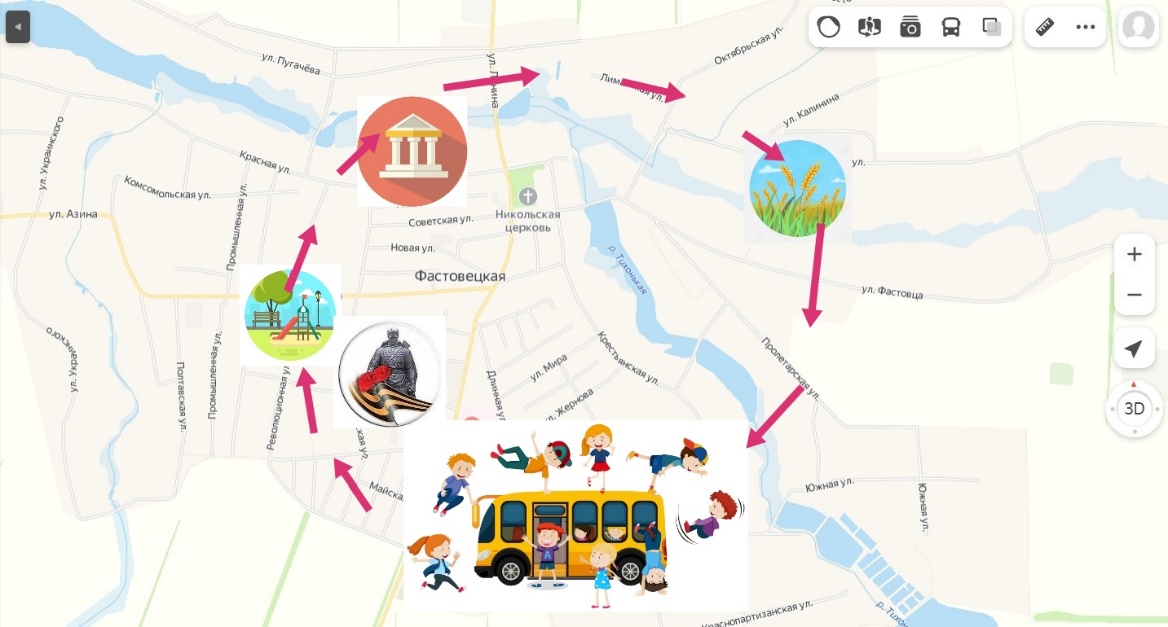 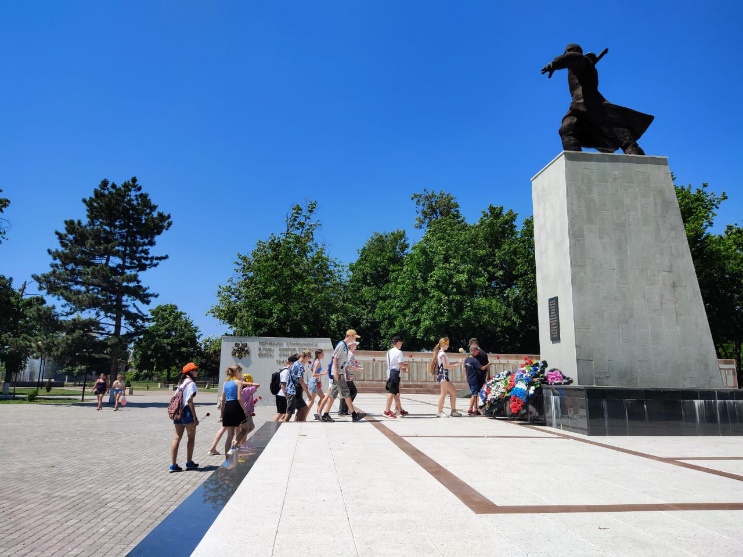 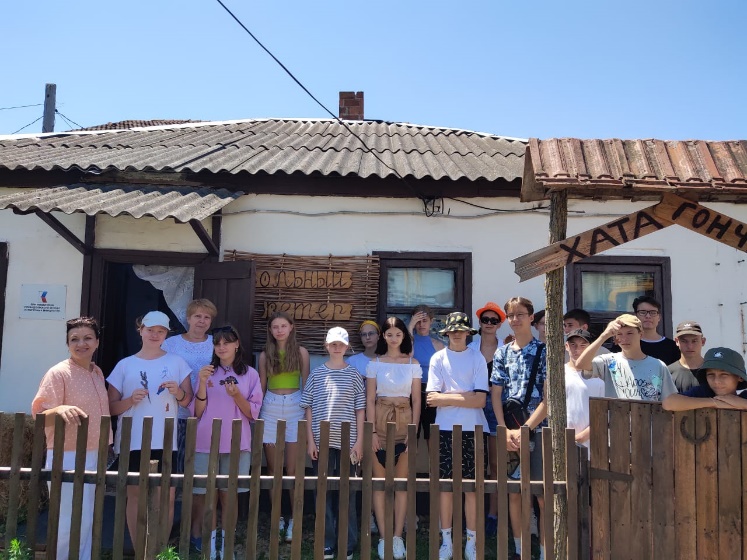 Новый опыт музея в организации образовательных экскурсий.
Главная цель таких экскурсий – показать городским школьникам все многообразие природного, исторического и культурного наследия сельской территории.
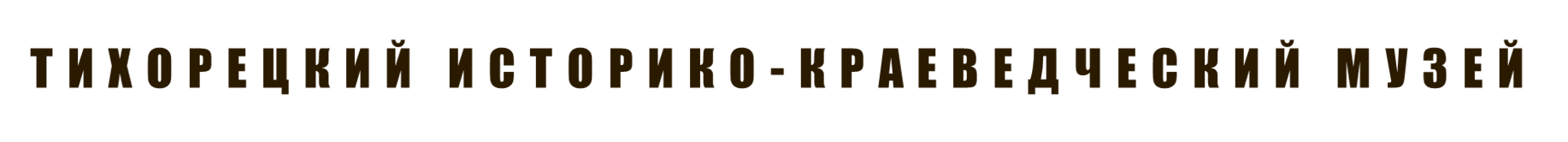 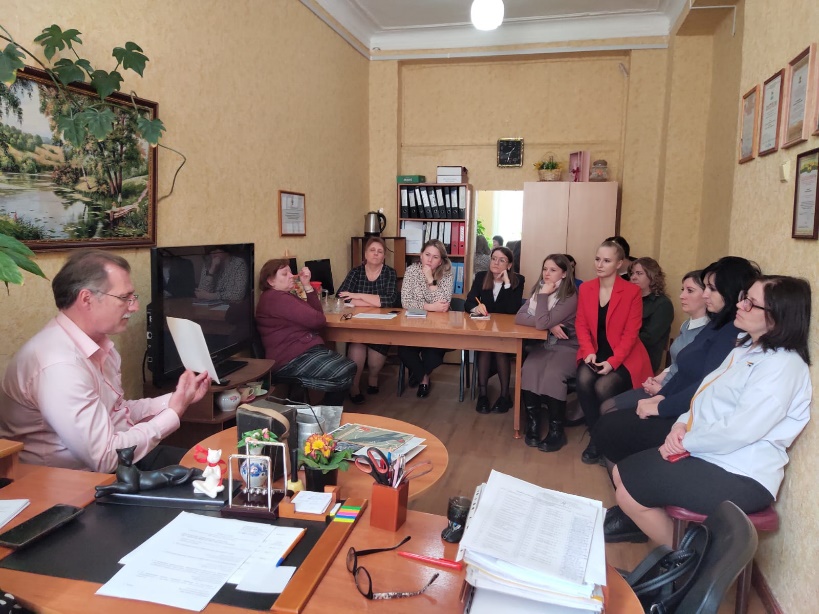 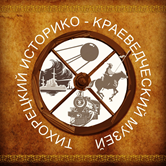 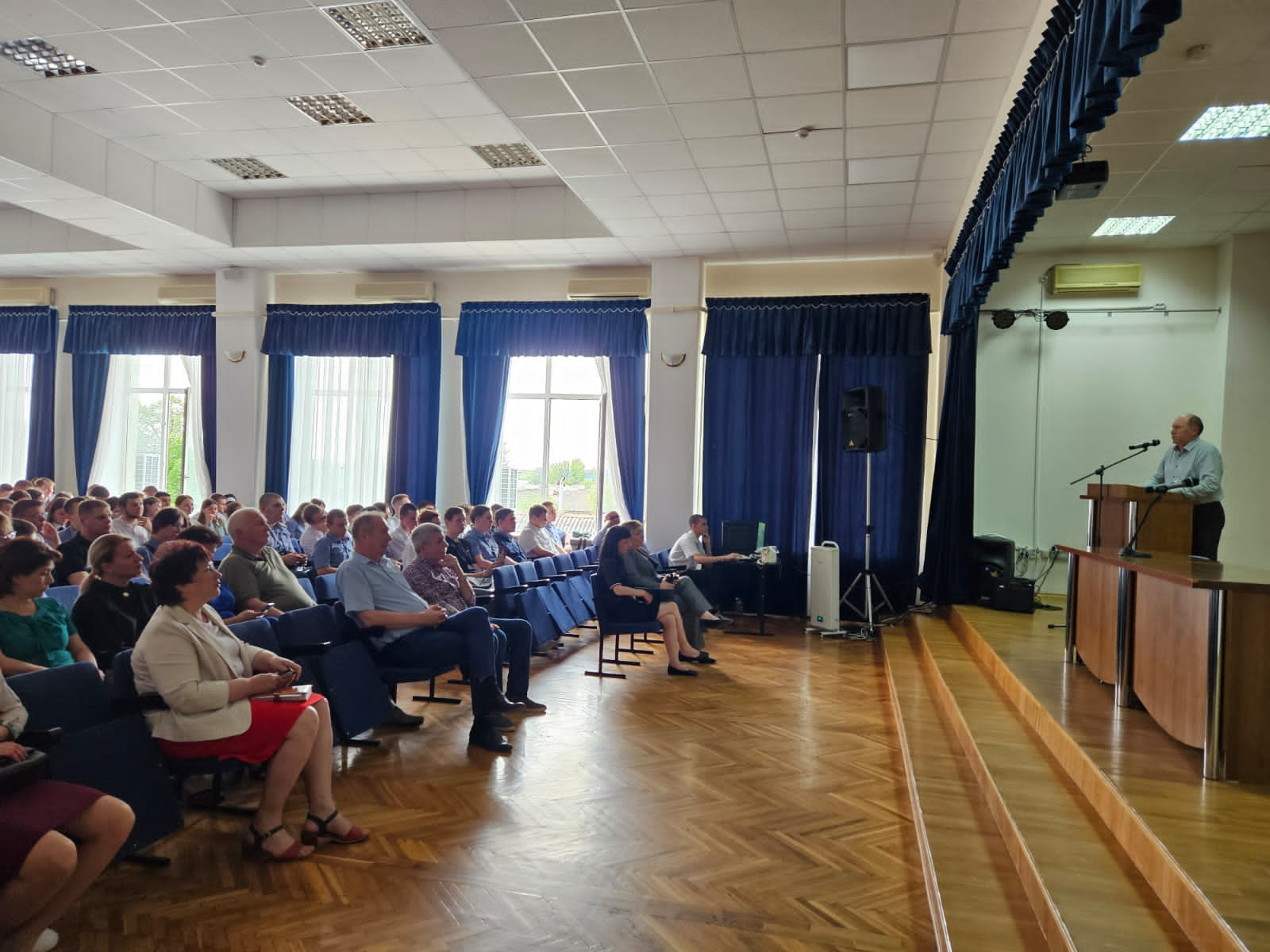 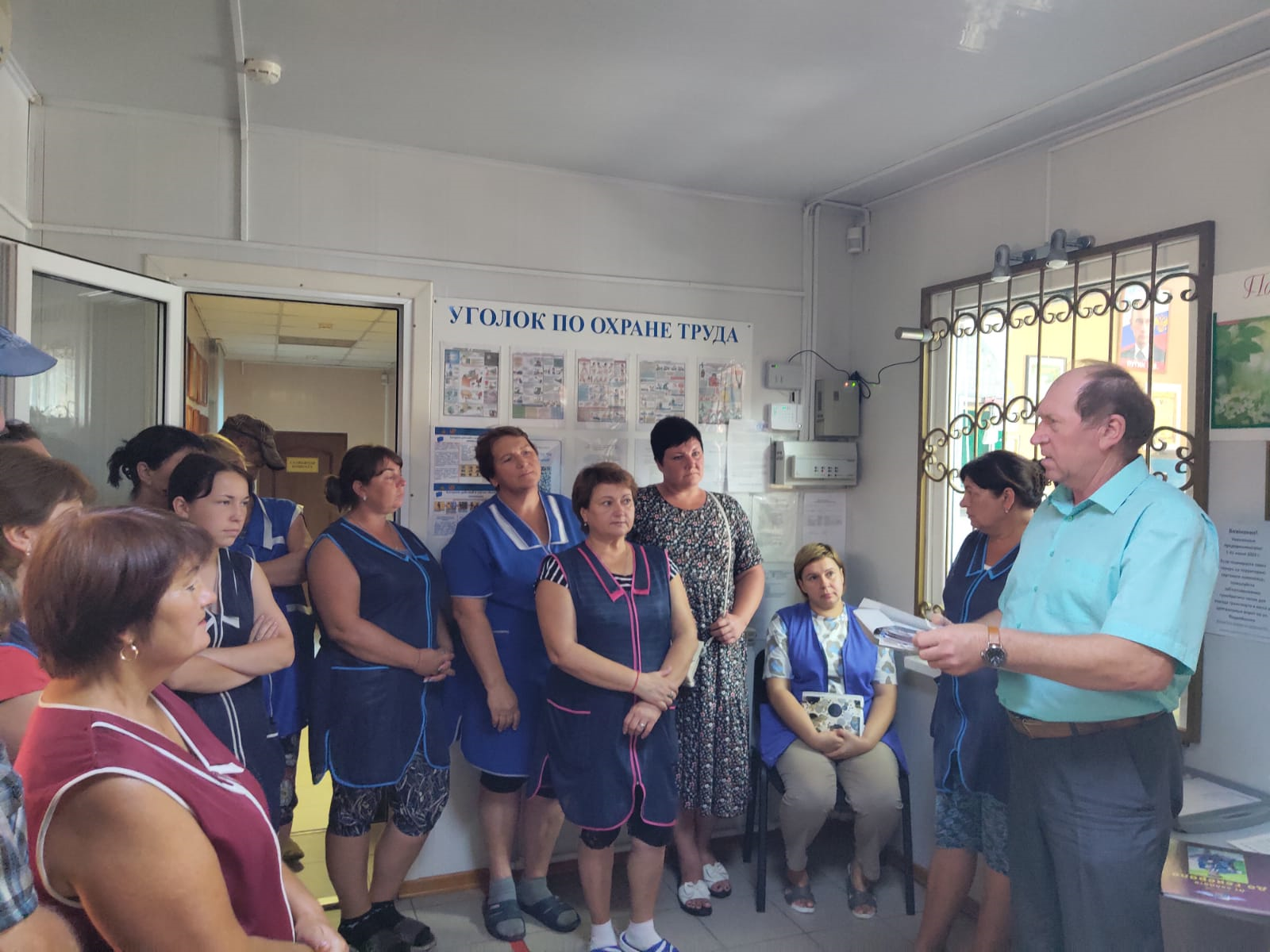 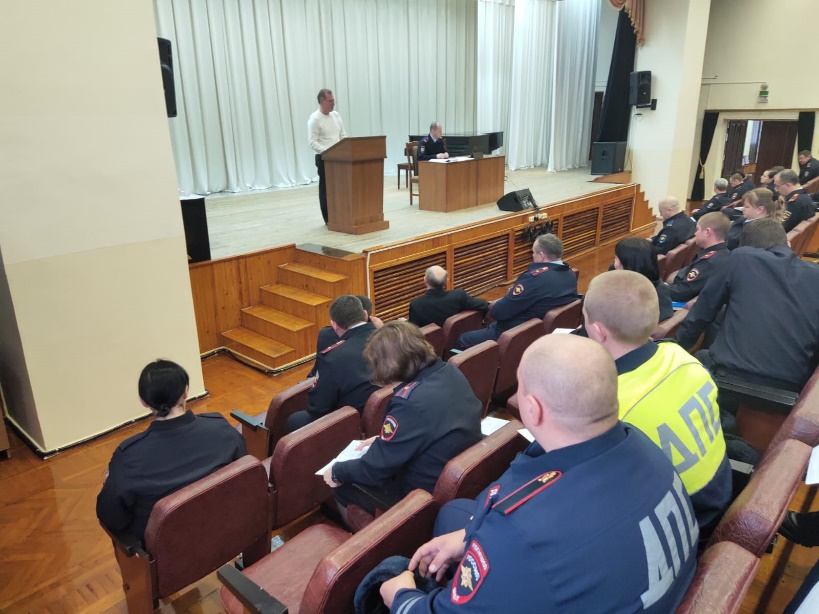 Лекции для взрослого населения в трудовых коллективах 
позволили продолжить просветительскую линию школьных о «разговоров о важном».
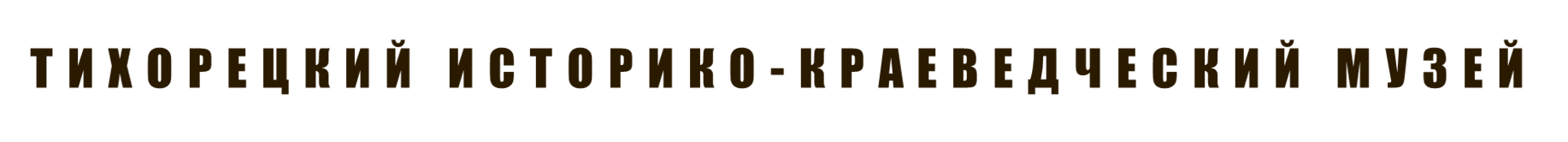 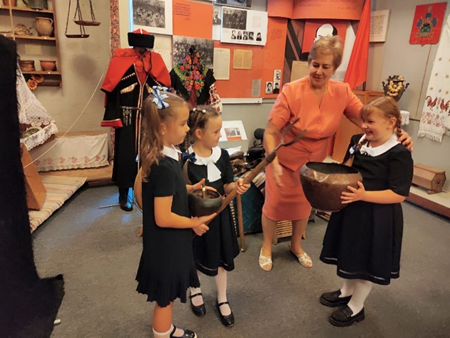 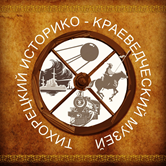 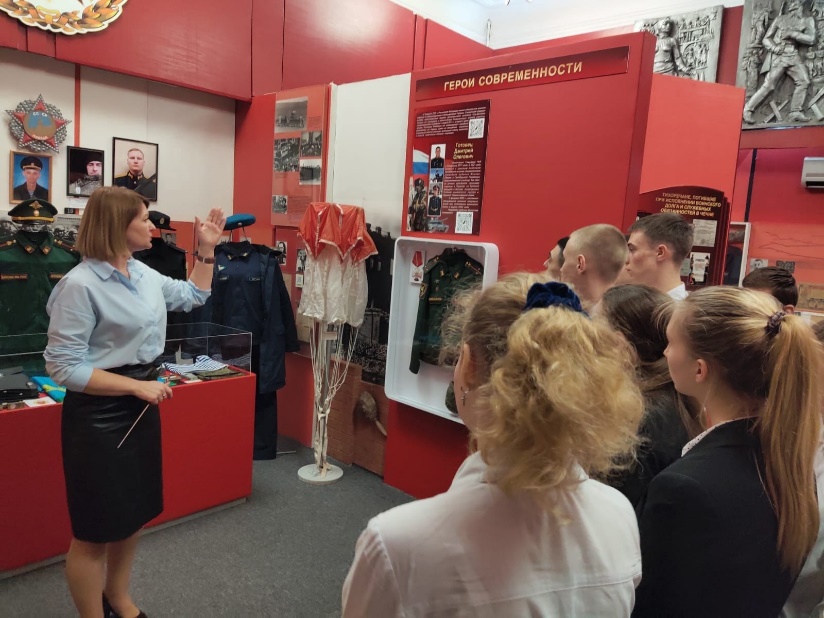 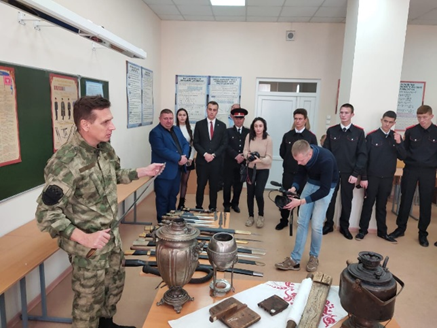 Через образовательные программы и культурные мероприятия музей не только сохраняет наследие, 
но и вдохновляет новые юные поколения на изучение и уважение к местной истории.
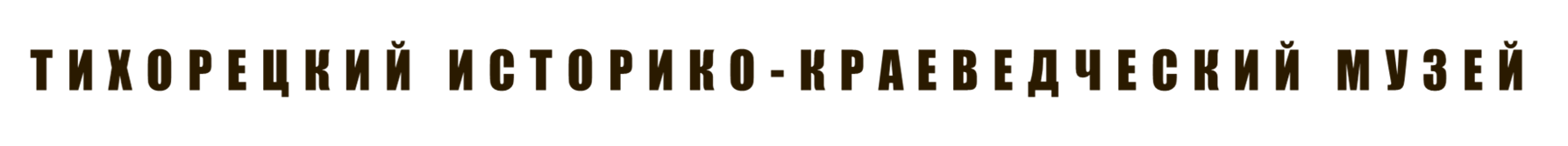 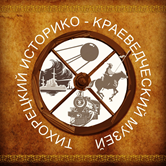 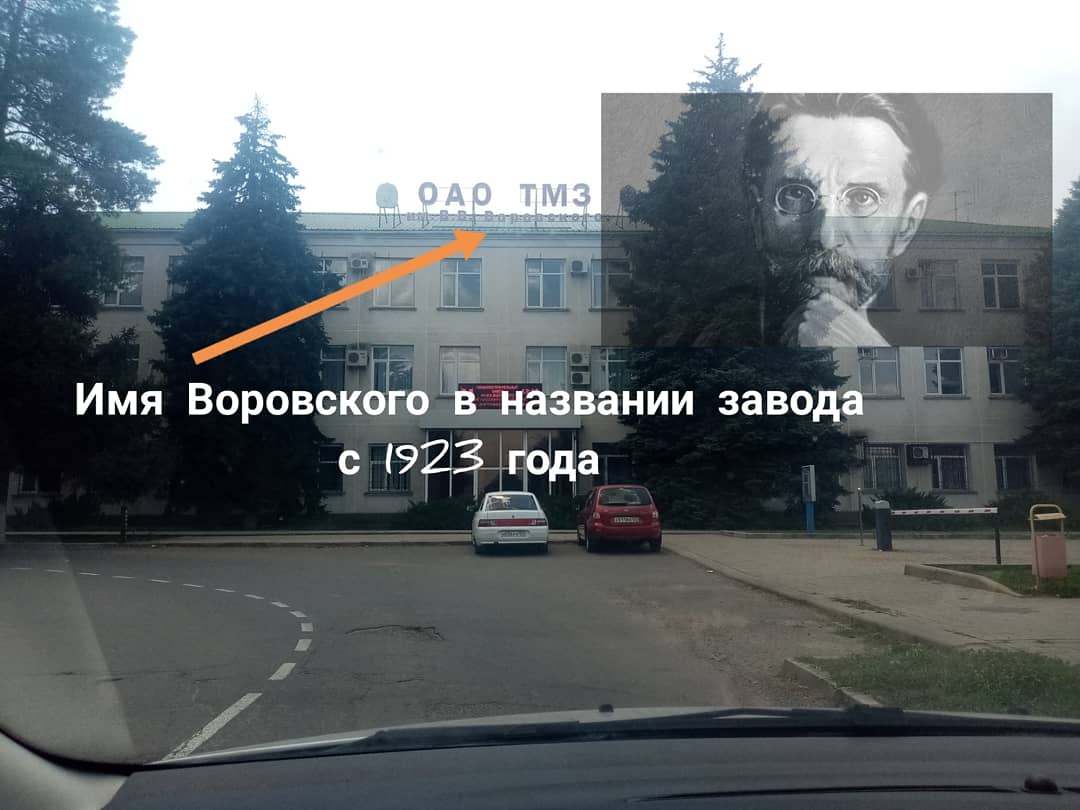 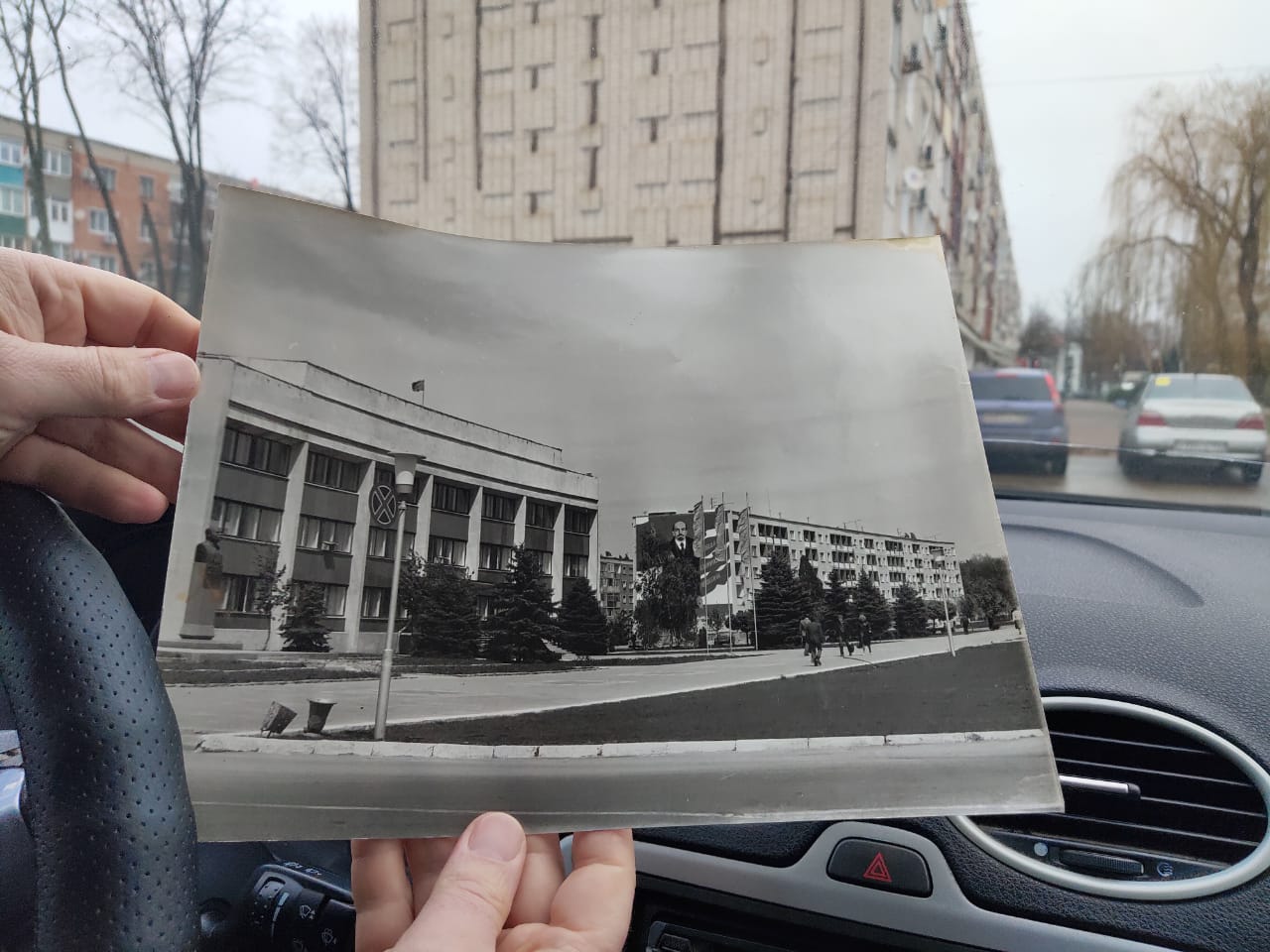 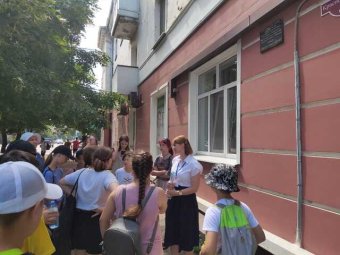 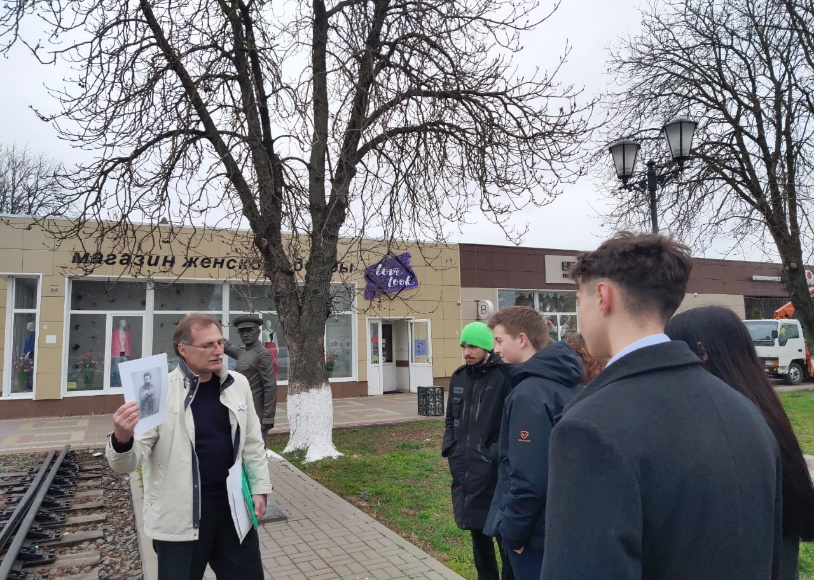 Городская среда становится продолжением экспозиционно – выставочного пространства музея, 
а экскурсионная работа дополняется динамично развивающимися социальными сетями 
со своими художественно-выразительными информационными средствами.
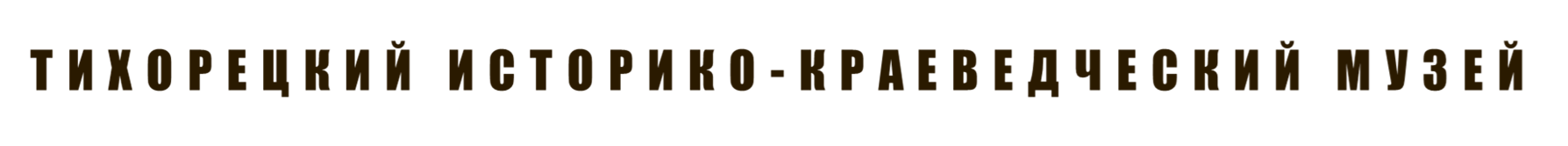 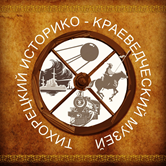 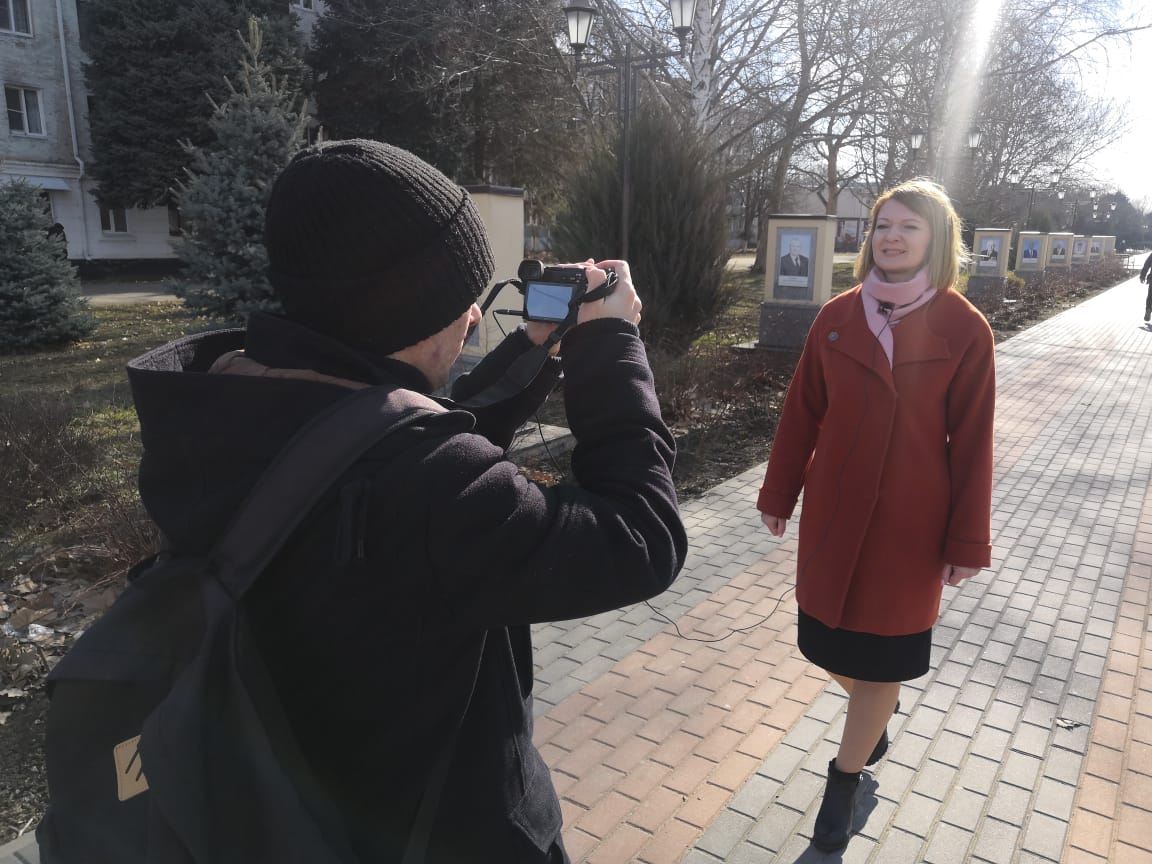 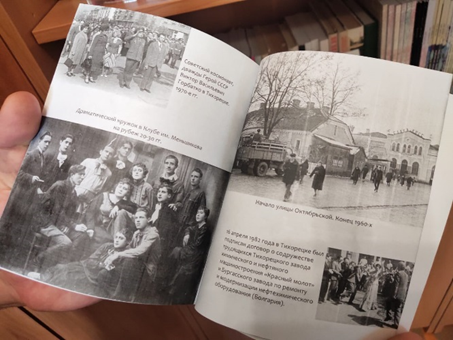 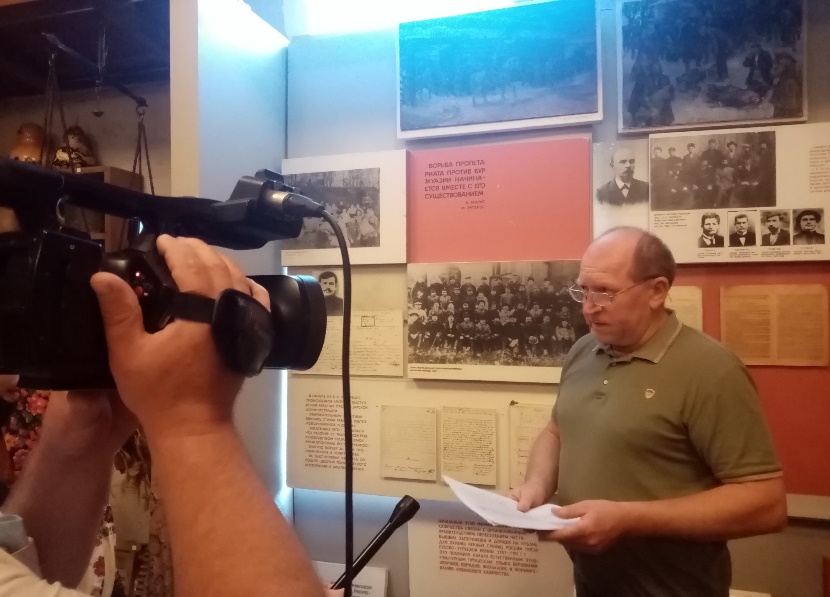 Миссия сохранения, накопления и трансляции историко-культурного наследия 
определяет особую роль музея в информационном пространстве современного общества.
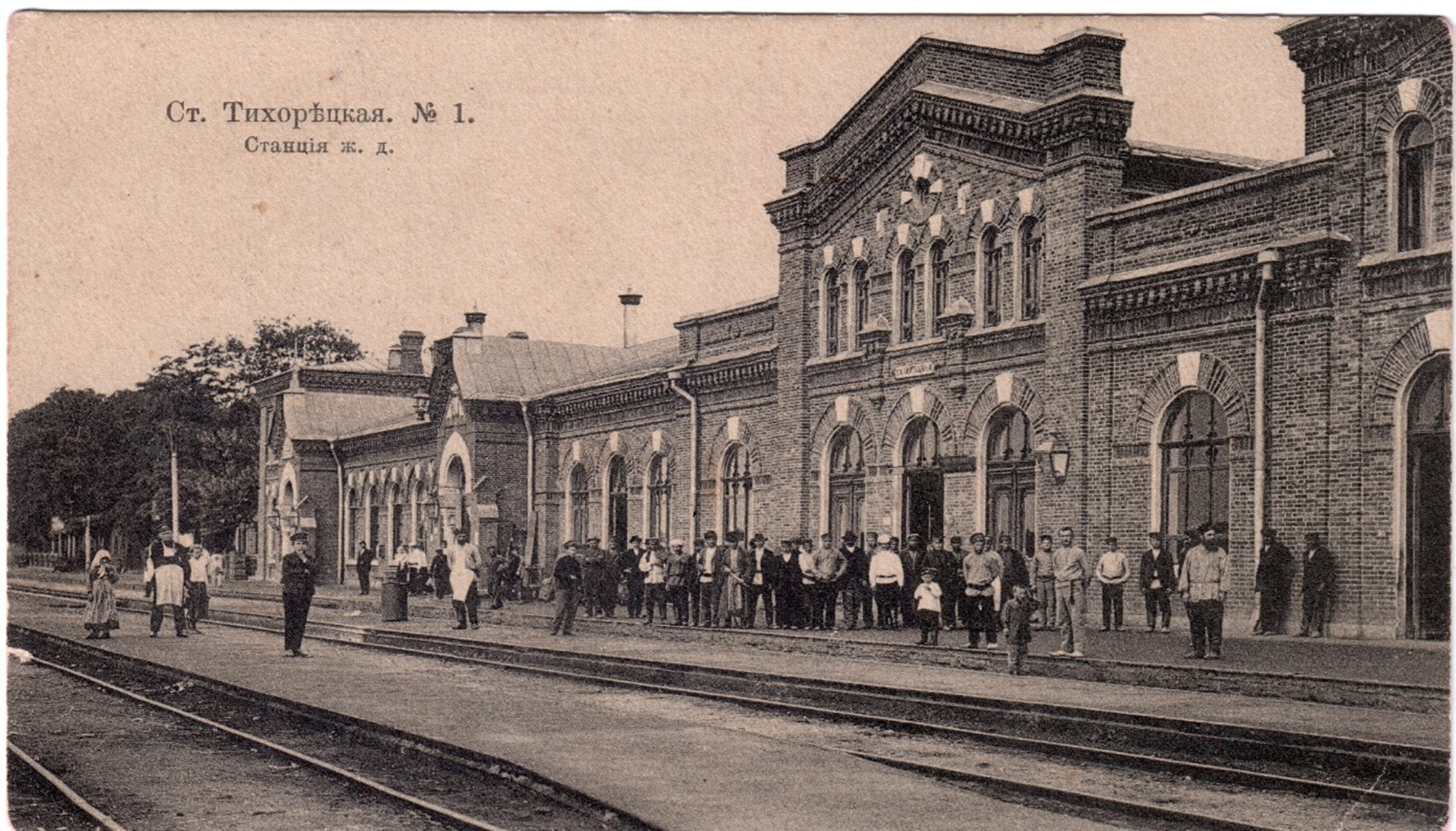 Т и х о р е ц к и й  и с т о р и к о – к р а е в е д ч е с к и й  м у з е й
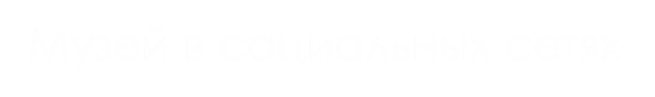 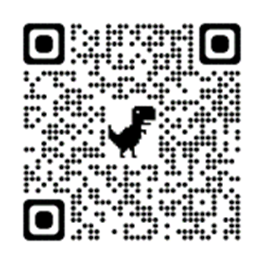 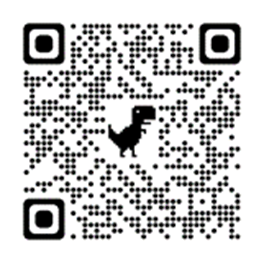 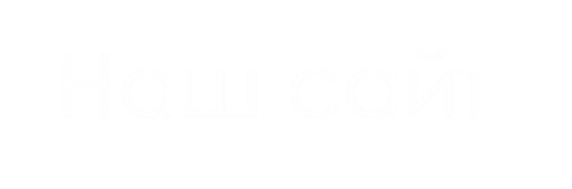